«…Дороги, которые мы не выбирали…..»
(посвящается нашим воинам-интернационалистам,  воинам-ветеранам, участвовавших в межнациональных войнах, военных конфликтах)
Война в Афганистане(1979 -1989 гг)
25 декабря 1979 года Советский Союз ввел войска в Афганистан. Официальным объяснением введения войск в Афганистан было «предотвращение угрозы иностранного вмешательства». Как формальным поводом, СССР прикрывался неоднократными просьбами со стороны афганских властей. Реальной же целью было поддержание попытки построения социализма в отдельно взятой слаборазвитой стране, раздираемой междоусобицами.
Участники афганской войны
В афганской войне участвовало 230 советских солдат, офицеров Советской Армии из города Елабуги и Елабужского района.
Наши земляки:
Шестаков Олег Геннадьевич
Коловский Сергей Александрович
Исхаков Марат Закиевич
«..Афганистан – в душе моей…»
Афганская земля, тогда в огне былаА нам по двадцать лет и на плечах – войнаИ смерть уже не раз - встречала нас в бояхНа огненной черте, на горных виражах.
Шестаков Олег Геннадьевич Призван в ряды Советской армии 26 октября 1984 года
Проходил службу В Курган-Тюбинской области, городе Пяндже, пограничный блок-пост в/ч 2066 – ТИ- (точка Имам-Сахиб)
Во время Афганской войны 1979-1989 гг. пограничники защищали рубежи Родины по обе стороны Советско-Афганской границы. 

Практически сразу после ввода советских войск на территорию ДРА вошли туда и отряды погранвойск КГБ СССР. Перед ними ставилась задача - не допустить вооруженного прорыва государственной границы бандами душманов
Комитет государственной безопасности СССР, Школа сержантов
Боевые будни Афганистана
Ах, Афган, наша юность - АфганКаждый день мы твой помним - поверьТы оставил в сердцах - столько ранОт потерь, от потерь, от потерь
Заслуги перед Родиной
Отличник боевой и политической подготовки младший сержант Олег  Шестаков является 
заместителем командира взвода. Не раз ему приходилось демонстрировать свое воинское мастерство.
Боевые награды
Боевые награды
«…Война легка для зрителя…»
При сопровождении   груза в г. Шахаре,  О.Г. Шестаков получил боевое ранение. Но ранение скрыл, чтобы остаться со своими товарищами на  пограничном посту.
О.Г. Шестаков является ветераном боевых действий.
«Мужество, отмеченное войной…»
Шестаков О.Г.  окончил службу  10 декабря 1986 года. Женат, имеет двух детей. Проживает в настоящее время в г. Елабуге. Работает водителем – дальнобойщиком на ОАО «Махеев».
Коловский Сергей Александрович
Призван в ряды советской армии в 1980 году.
	После учебной части сразу был направлен  для выполнения интернационального долга в Афганистан.
Афганистан, 1980 г
По тропе не спешаБатальон направляется в горы.
Скалы вверх, пропасть вниз.Между ними петляет разведка.Не сорвись, удержись.Моджахеды стреляют здесь метко
Бой закончен давно,Только память не знает покоя.Иногда лишь в киноМы увидим сюжеты афганского боя
1998 год, г. Елабуга
Коловский Сергей Александрович – ушел из жизни 21 декабря 2000 года. Остановилось сердце.
	У него остался сын Евгений.
Исхаков Марат Закиевич
Отдал свой интернациональный долг службы в Афганистане в 1980 году.
	Имеет за службу в Афганистане Грамоту Президиума Верховного Совета СССР, медаль «Воину-интернационалисту от благодарного афганского народа».
Правительственные награды
Медаль «Воину-интернационалисту от благодарного афганского народа»
Свидетельство участника боевых действий
Северный Кавказ
(вторая Чеченская компания)
16 лет назад началась война в Чечне
Весной 1999 года чеченские боевики, среди которых было немало наемников из других стран, вторглись на территорию Дагестана с целью захвата двух районов и обеспечения выхода к Каспийскому морю.
Коловский Максим Владимирович
Призван в ряды Российской армии 19 ноября 2003 года.
Службу проходил В Ростовской области Октябрьского района, С. Персиановка, 
в/ч – 3033.
Новочеркасск
Через полгода был переведен в Новочеркасск, еще через две недели – рота была направлена на подготовку и выполнение Специальной боевой задачи (СБЗ)
Подготовка к выполнению СБЗ
Северный Кавказ, г. Грозный
Сколько наших Ребят - не вернулись назадСколько огненных дней – пережил ты,солдат,Нам нельзя забывать - про АФГАН и ЧЕЧНЮГде теряли Друзей, проклиная – Войну.
Боевые будни
Войска ВВ МВД были введены в г.Грозный для наведения порядка.
	Войска ВВ МВД ИРД (инженерно-разведывательного дозора) занимались разминированием дорог, блокированием города Грозного.
Старший БМП – Коловский М.В.
Чечня, застава № 18Закладка боеприпасов в боевую машину
На выполнении боевого задания
Войска ВВ.МВД ИРД проводили регулярные зачистки (проверка документов, правоохранительных органов Чеченской республики) – в с. Пригородном, Чечен-ауле, Гикалово, Старые Атаги, Новые Атаги и др.
Прикрытие колон с продовольствием от г. Ханкалы до своего полка
Блокирование г. Грозного(Коловский М. – с противотанковым гранатометом)
Внутри боевой машины БМП
Чечня, Мазута, блок-пост
Блок-пост«Повзрослевшие дети войны»
У войны ужасное лицо – лицо смерти….
Как там бывало трудно – привыкли мы молчатьПро огненные будни - про раны, что болятИ как во снах, обратно – бросает нас в ВойнуГде живы - все Ребята, и вновь в одном строю.
Боевые награды
Боевые награды
Благодарственное письмо родителям
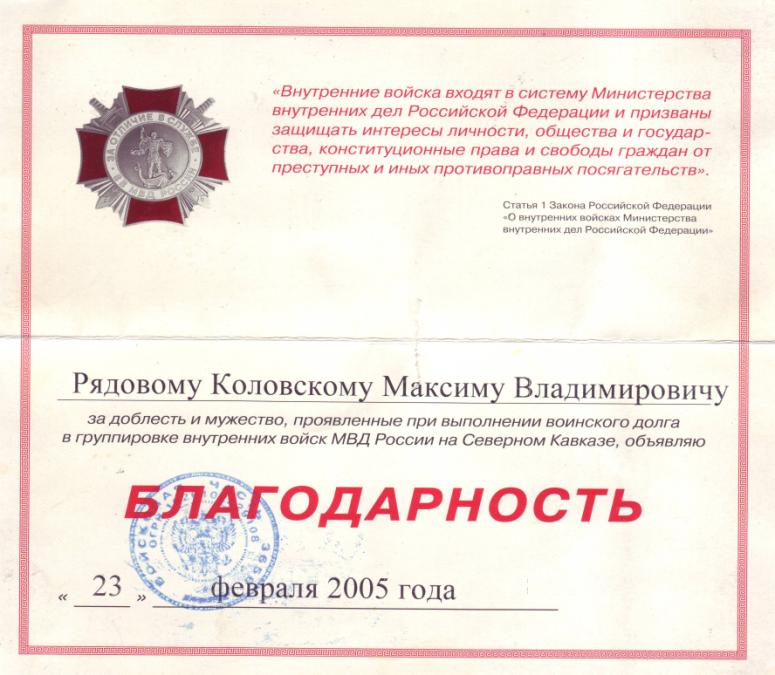 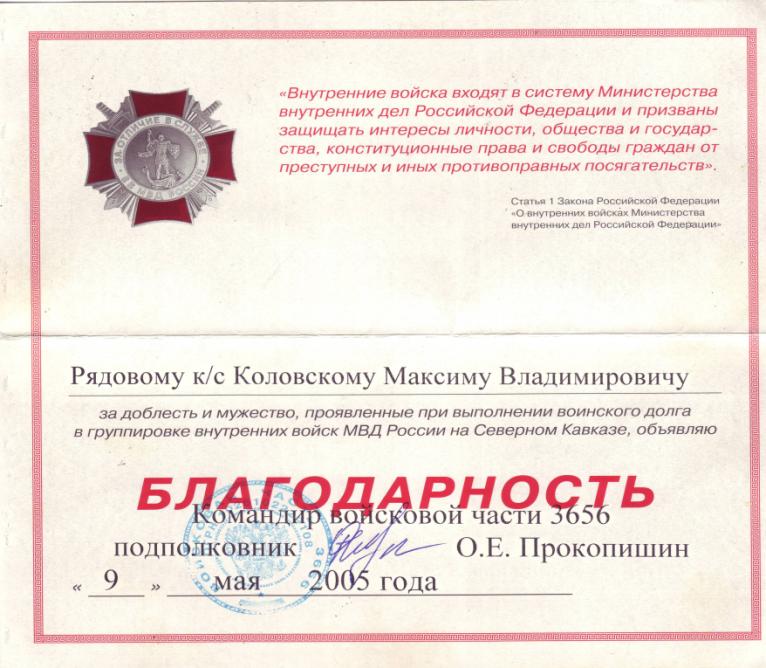 Удостоверение ветерана боевых действий
Макаев Виталий Михайловичпризван в ряды российской армии в 1993 году, проходил службу на Северном Кавказе, г. Грозный, миротворческие войска
«Не зыживающая рана - Чечня….»
И пусть года минуют – у всех своя судьба Нам прошлое рисует, о чём забыть – нельзяС кем воевал когда-то,и с кем свела – ВойнаВсех помнит вас, ребята, –  Чечня.
Южная Осетия
(грузино-осетинский конфликт, август 2008 года)
Грузино –осетинский конфликтг. Цхинвал, 8 августа 2008 года
В ночь с 7 на 8 августа 2008 г. (в 0:06[) грузинские войска начали массированный артиллерийский обстрел столицы Южной Осетии города Цхинвала и прилегающих районов.
	10.08.08 г.  в Цхинвал были введены российские войска.
Сухарев Александр Александрович
Призван в ряды российской армии  8 декабря 2007 года. Проходил службу в  Московской области, Щелковском районе, в/ч 54164 в воздушно-десантных войсках, в полку связи. Службу проходил водителем-электриком  командно-штабной машины.
Южная Осетия, Цхинвал
С 10 августа по 21 сентября 2008 года выполнял спецзадание по поддержанию мира в зоне грузино-осетинского конфликта.
Южная Осетия, Цхинвал
В Цхинвали жили в палатках. Основная задача подразделения – осуществление связи с постами.
На боевом посту
Войска правопорядка
«..Осетия, Абхазия едва лиСудьбу свою решат ценой людей,Погибших на развалинах в Цхинвале...Кто друг, кто враг, решайте поскорей…»
Звезды российской эстрады в армии
Грамота за успехи в боевой подготовке
Благодарность от Президента России – Медведева Д.А
Ветеран боевых действий
После войны
Наверное, главное – после войныЗаставить себя – улыбатьсяКак прежде, вновь видеть – красоты землиЖить, снова жить – не сломаться.
Сегодня в рядах российской армии
Саттаров
Алмаз
Минненаилович
Богданов Денис Владимирович
Бобров Евгений Андреевич
Миннахметов Ильвир ИлдаровичПроходит обучение в Московском государственном инженерно-строительном университете
А жизнь продолжается….
Светлая память тем, чья жизнь безвременно оборвалась в боях!
Удачи тем, кто находится в рядах российских армий!
Здоровья и счастья вернувшимся домой живыми!